图解政策
长治市屯留区进一步优化营商环境
降低市场主体制度性交易成本
工作方案解读
依据
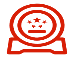 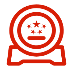 为深入贯彻落实党中央、国务院和省委、省政府、市委、市政府决策部署, 进一步打造市场化、法治化、国际化营商环境，降低市场主体制度性交易成本，根据《长治市人民政府办公厅关于印发长治市进一步优化营商环境降低市场主体制度性交易成本工作方案的通知》(长政办发〔2023〕11号)精神，结合我区实际，制定本方案
营业执照
Xx许可证
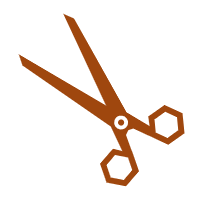 主要内容
01
进一步破除隐性门槛，推动降低市场主体准入成本
02
进一步规范涉企收费，推动减轻市场主体经营负担
03
进一步优化涉企服务，推动降低市场主体办事成本
04
进一步加强公正监管，切实保护市场主体合法权益
05
进一步规范行政权力，切实稳定市场主体政策预期
工作要求
各单位要提高政治站位，增强大局意识，主动担当作为，积极运用改革创新办法，着力强化协同配合，精细精准落实各项举措，切实帮助市场主体解难题、渡难关、复元气、增活力，为减轻市场主体负担，稳定宏观经济大盘提供坚实支撑。